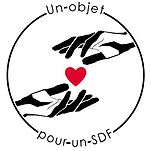 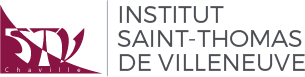 Projet Noël 2020pour les premières
L’Avent, pour se préparer à Noël
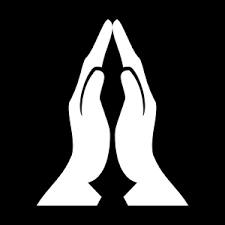 Confessions les 8 et 10 décembre à St Thomas

Messe de la lumière pour les lycéens le jeudi 17 décembre

Adoration le vendredi de 12h40 à 13h

Avent dans la ville avec les dominicains
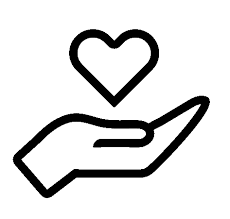 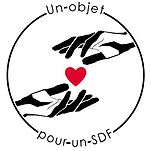 L’Avent, un chemin de solidarité
Cette année, nous vous proposons de participer à l’opération « Un Noël pour un sans-abri », opération initiée par l’association Un objet pour un SDF.

Pour participer, il suffit de déposer au relais pastoral une boîte (type boîte à chaussures) contenant 3 choses : 

Un objet en bon état : radio, pull, bonnet, duvet, écharpe, gants chauds….

Une friandise de Noël, achetée ou mieux confectionnée par vos soins (chocolats, cookies, sablés…) qui peut se conserver jusqu’au 1er janvier.

Une carte de vœux avec un message ou une lettre qui apportera joie et chaleur à celui qui recevra votre boîte !
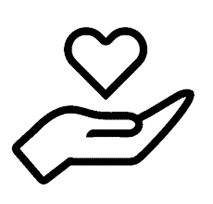 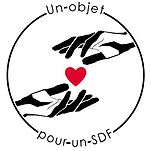 D’avance un grand merci !!
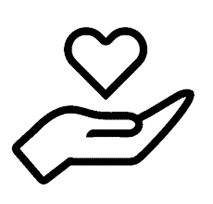 Pour aller plus loin…
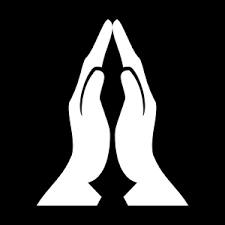 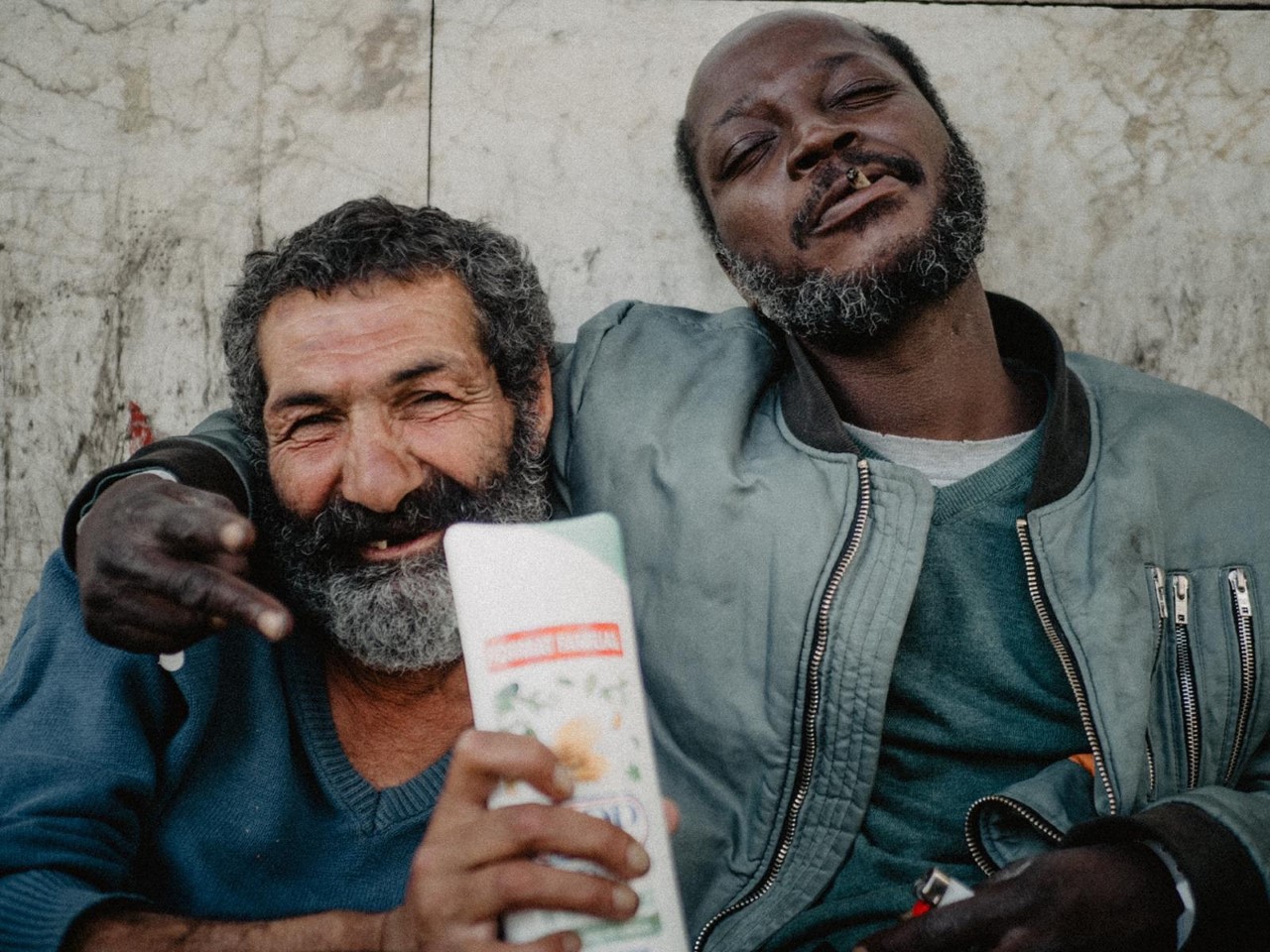 Vous pouvez aussi prier pour une personne en particulier parmi nos amis de la rue. Nous vous confions particulièrement : Victor, Laurie (alias Monsieur Bagage), Pierre, Albert, Piotr, Joël, Stéphane, Jean-Thierry, Gérard, Momo, et un monsieur que nous appelons l’« Avocat ».
Vos cadeaux seront transmis lors des maraudes faites par vos camarades de terminale avec l’association
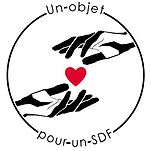 Présentation du 7-10-2020   https://energislibani.org
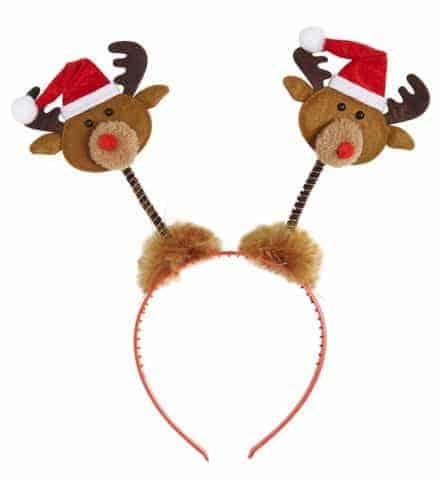 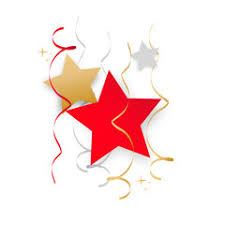 Un chemin vers la fête de Noël
RDV le jeudi 17 décembre pour la journée du TRUC KITCH DE NOEL !
				C’est quoi ??????????
Une occasion de faire preuve de créativité en sortant votre plus beau « truc » de Noël : 
Pull, serre-tête de renne, masque customisé Noël, bonnet de lutin, écharpe en guirlande…. Débridez votre créativité et participez au concours photo, devant un fond installé pour l’occasion.Ardoise et feutre à disposition pour écrire un message de Noël…
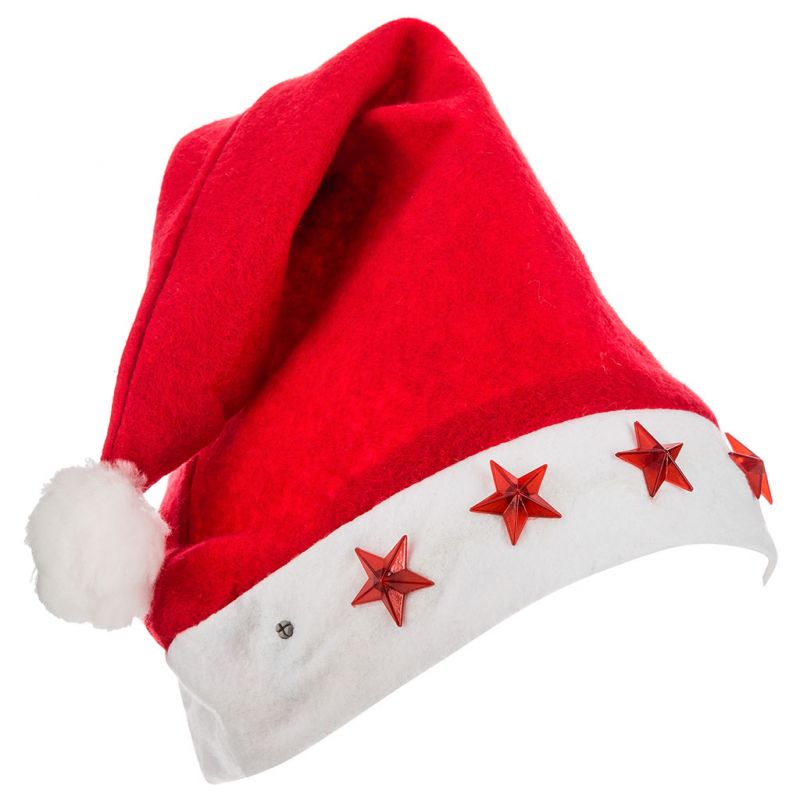 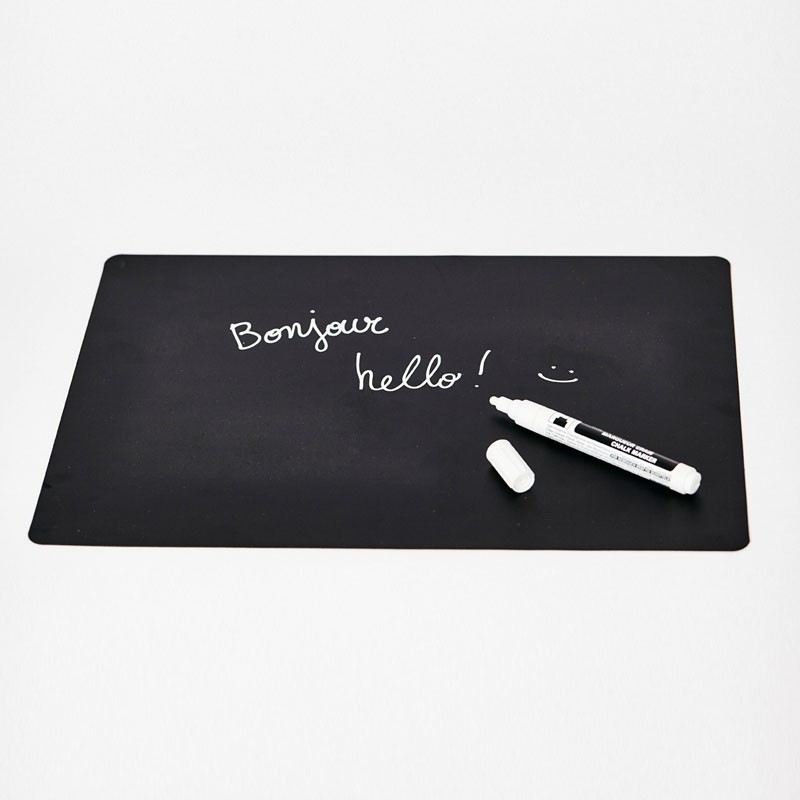 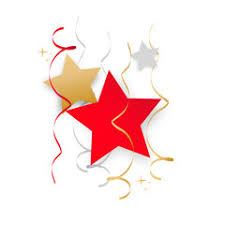 Ils l’ont bien fait… Pourquoi pas vous ?